Poster ID
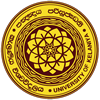 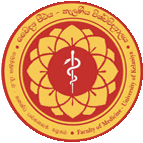 ENTER YOUR TITLE HERE
Author name1, Author name2, Author name3
1 Faculty of Medicine, University of Kelaniya
Introduction
Type your text here
Method
Figure 2:
Your text would go here
Your text would go here
Results
Conclusion
Your text would go here
Your text would go here
References
Your text would go here
Acknowledgement
Your text would go here
Figure 1: